Comp 110Types
Instructor: Jason Carter
Objects vs. Primitive Types
Instances of classes and interfaces are objects 
All other values are primitives
Primitive types are used to construct objects
~Atoms vs. molecules
Object Types
ABMICalculator
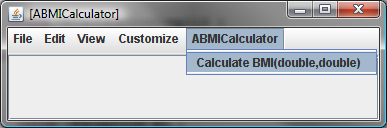 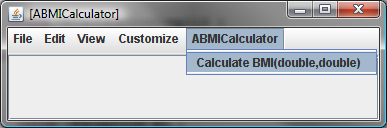 ABMISpreadsheet
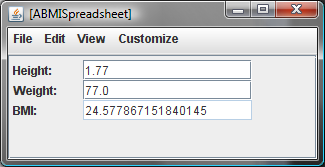 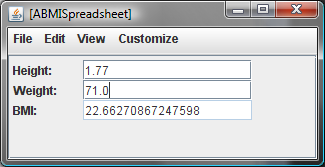 Primitive Types
int
String
3 + 4
“three” + “four”
3 – 4
“three” – “four”
…
Overloaded operator
int and String are different types
Primitive Types
int
double
3 / 4 = 0
3.0 / 4.0 = 0.75
Overloaded arithmetic operator
Kinds of Types
types
Object types
String
Primitive types
ABMICalculator
double
ABMISpreadsheet
int
AnotherBMISpreadsheet
BMISpreadsheet
Lower case 
(by convention)
Upper case 
(by convention)
Abstract Value vs. Syntax
Representing the abstract value 2.2
2.2
02.2
0.22+E1
LBS_IN_KGS
Syntax for Invoking Abstract Operation
binary, infix
profit - earnings
uniary, prefix
- earnings
arbitrary, method invocation
Math.round(bmi)
Type Rules Regarding Assignment
double height = 1.77;
int weight = 70;
Type rules define which of these are legal.
double height = 2;
int weight = 70.0;
double weight = “seventy”;
Primitive Types
Each primitive type defines:
Range of abstract values of the type
Constants (literals & named constants) denoting their values
Operations (with invocation syntax) that can be invoked on the values of that type
What types can be assigned to variables of the type
int Range & Constants
32 bits
Mathematical Integers {- … +}
int {-231 … +231 - 1}
02
0
-2
Integer.MIN_VALUE
+2
2
Integer.MAX_VALUE
There are only 10 types of people in this world: 
those who read binary and those who don’t.
double Range & Constants
64 bits
Mathematical  Real Numbers
double
0.22
2
2.2
.2
02.20
2.
Double.MIN_VALUE
0.22E+1
0.22E0
Double.MAX_VALUE
.22E1
.22E-1
eXy = x*10y
mantissa
exponent
standard
Other Integer Subsets
Mathematical Integers {- … +}
byte
{-27  .. 27 - 1}
8 bits
Byte.MIN_VALUE
Byte.MAX_VALUE
short
{-215  .. 215 - 1}
16 bits
Short.MIN_VALUE
Short.MAX_VALUE
long
{-263  .. 263 - 1}
64 bits
Long.MIN_VALUE
Long.MAX_VALUE
float Size & Constants
32 bits
Mathematical Real Numbers
float {-231 … +231 - 1}
Float.MIN_VALUE
.2
Float.MAX_VALUE
Mixed Assignment
int
int  long
long l = 70;
Safe and automatically converted
double d = 70;
int  double
double d = 70.0;
Cast
cast
int  double
Not automatically converted
int i =          70.6;
(int)
int i = 70;
float  double
float f =              70.6;
(float)
Assignment Rules
Narrower than
v
TV
e
TE
TE  TV
v = e
! (TE  TV || TE  TV)
double d = 5;
Wider
than
v = (TV) e
TE  TV
bool b = (bool) 5;
v = (TV) e
int i = (int) 5.7;
Assignment Rules for Primitive Types
If T1 narrower than T2 (Set of instances of T1  Set of instances of T2)
Expression of type T1 can be assigned to Variable of type T2
Expression of type T2 can be assigned to Variable of type T1 with cast
Actual Parameter Assignment
double weight;

public void setWeight(double newWeight) {
	weight = newWeight;
}
setWeight(70);
Implicit assignment
double newWeight = 70.0;
Actual Parameter Assignment
int weight;

public void setWeight(int newWeight) {
	weight = newWeight;
}
setWeight(70.6);
Implicit assignment
int newWeight = 70.6;
Actual Parameter Assignment
int weight;

public void setWeight(int newWeight) {
	weight = newWeight;
}
setWeight((int)70.6);
Returning a Value
double weight;

public int getIntWeight() {
	return weight;
}
Translated into Assignment
double weight;

public int getIntWeight() {
	int getIntWeight = weight;
	return getIntWeight;
}
Internal variable
Translated into Assignment
double weight;

public int getIntWeight() {
	return (int) weight;
}
Primitive Types
Constants (Literals & Named Constants)
Assignment Rules
Operations  with Invocation Syntax
int Arithmetic Operations
5/2  2
5%2  1
x == (x/y)*y
x == (x/y)*y + (x%y)
double Arithmetic Operations
5.0/2.0  2.5
Overflow
Integer.MAX_VALUE + 1

Integer.MAX_VALUE
Integer.MIN_VALUE  - 1

Integer.MIN_VALUE
(double) Integer.MIN_VALUE - 1.0

(double) (Integer.MIN_VALUE - 1.0)
Double.MAX_VALUE + 1

Double.MAX_VALUE
Double.MIN_VALUE  - 1

Double.MIN_VALUE
Overflow
10/0

Exception
-10/0

Exception
10.0/0

Double.POSITIVE_INFINITY
-10.0/0

Double.NEGATIVE_INFINITY
0/0

Exception
0.0/0.0

Double.NaN
int Overflow
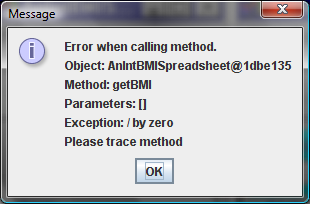 double Overflow
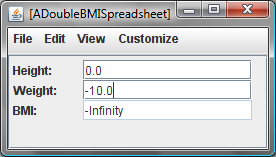 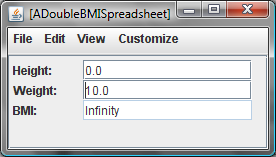 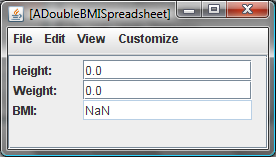 Mixed Operations
Narrower type converted
5/2.0

5.0/2.0
int i = (int) (5/2.0)
doube d = 5/(int)2.0
int i = (int) (5.0/2.0)
double d = 5/2
int i = (int) (2.5)
double d = 2
int i = 2
double d = 2.0
Strong vs. Weak Typing
“hello” - 1
Legal under weak typing
“anything goes”
Illegal under strong typing
“strict type rules”
int minus
Miscellaneous Math Operations
Math.pi()  
Math.pow(5, 3)  53
Math.round(5.9)  6
(int) 5.9 
5
int i = (int) Math.Round(5.9) 
6
boolean Constants
boolean
true
false
Relational Operations
5 == 5
 true
5 != 5
 false
5 == 4
 false
5 != 4
 true
5 >= 4
 true
5 <= 4
 false
boolean Operations
!true
 false
!false
 true
true || true
 true
true && true
true || false
 true
 true
true && false
 false
false || true
 true
false || false
 false
false && true
 false
false && false
 false
Short-Circuit Evaluation
false && (9654.34/323.13  >  32.34)
  false
Short-circuit evaluation
true || (9654.34/323.13 >  32.34)
  false
Second operand not evaluated
false & (9654.34/323.13  >  32.34)
  false
Regular evaluation
true| (9654.34/323.13 >  32.34)
  false
Second operand evaluated
Short-Circuit Evaluation
false && (10/0)
  false
false & (10/0)
An error in some programming languages
Complex Expressions
Sub-expression
false && ( 10 / 0 )
false && ( 10 / 0 )
Operator evaluation order?
boolean vs. Number Expressions
boolean overWorked =
hoursWorked > MAX_HOURS
True if hoursWorked is greater than MAX_HOURS and false otherwise
int earnings = hourlyWage*hoursWorked + BONUS
boolean Property
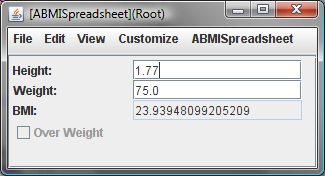 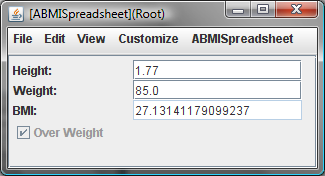 boolean Property Code
public boolean isOverWeight() {
	}
boolean Property Code (Edit)
final double HIGH_BMI = 28;	
public boolean isOverWeight() {
        return getBMI() > HIGH_BMI;
	}
boolean Property Code
private final double HIGH_BMI = 25;

	public boolean isOverWeight() {
		return getBmi() > HIGH_BMI;
	}
boolean Property Code
// declare in interface
	private final double HIGH_BMI = 25;

	public boolean isOverWeight() {
		return getBmi() > HIGH_BMI;
	}
Preventing Invalid BMI
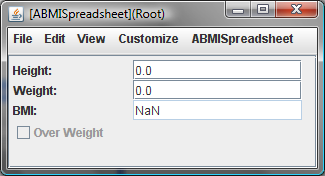 Assertions
Assert <Boolean Expression>
Statement can be inserted anywhere to state that some condition should be true
If condition is false, Java stops program and gives error message
Some products fail with message “internal assertion failed”
How Should We Change the Class?
public class ABMISpreadsheet {
	double height, weight;

	public ABMISpreadsheet(
		double theInitialHeight, double theInitialWeight) {
		setHeight ( theInitialHeight);
		setWeight( theInitialWeight);
	}

	public double getHeight() { return height; }
	public void setHeight(double newHeight) { height = newHeight; }
	public double getWeight() { return weight; }
	public void setWeight(double newWeight) { weight = newWeight; }
	public double getBMI() { return weight/(height*height); }
}
Checking Preconditions
public class ABMISpreadsheet {
	double height, weight;

	public ABMISpreadsheet(
		double theInitialHeight, double theInitialWeight) {
		setHeight ( theInitialHeight);
		setWeight( theInitialWeight);
	}
	…
	public boolean preGetBMI() { 
		return weight > 0 && height > 0;
	}

	public double getBMI() {
		assert  (preGetBMI());
		return weight/(height*height);
	}
}
Precondition of method M() is preM()
ObjectEditor Uses Precondition
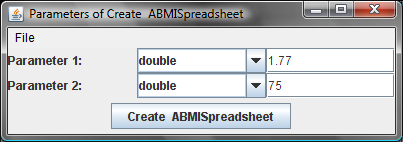 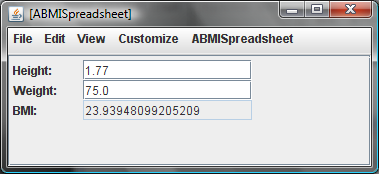 ObjectEditor Uses Precondition
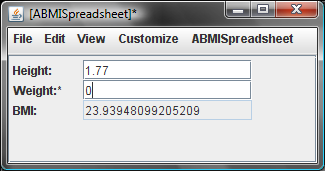 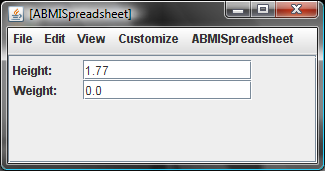 ObjectEditor Uses Precondition
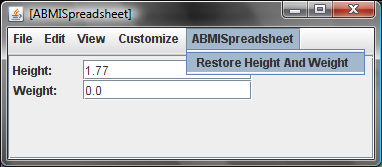 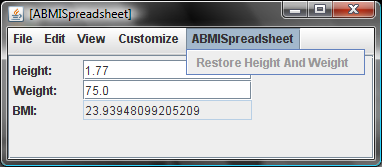 A method is disabled when its precondition not met
Original Class
public class ABMISpreadsheet {
	double height, weight;

	public ABMISpreadsheet(
		double theInitialHeight, double theInitialWeight) {
		setHeight ( theInitialHeight);
		setWeight( theInitialWeight);
	}
	…
	public boolean preGetBMI() { 
		return weight > 0 && height > 0;
	}

	public double getBMI() {
		assert  (preGetBMI());
		return weight/(height*height);
	}
}
Original Class (Edit)
public class ABMISpreadsheet {
	double height, weight;
                double iH, iW;

	public ABMISpreadsheet(
		double theInitialHeight, double theInitialWeight) {
		setHeight ( theInitialHeight);
		setWeight( theInitialWeight);
                                iH = theInitialHeight;
                                iW = theInitialWeight;
	}
	…
	public boolean preGetBMI() { 
		return weight > 0 && height > 0;
	}
	public double getBMI() {
		assert  (preGetBMI());
		return weight/(height*height);
	}
                public boolean preRestoreHeightAndWeight() {
                        return height != iH || weight != iW;
                }
                public void restoreHeightAndWeight() {
                       setHeight(iH);
                       setWeight(iW);
                }
}
New Class
public class ABMISpreadsheet {
	double height, weight;
	double initialHeight, initialWeight;

	public ABMISpreadsheet(
		double theInitialHeight, double theInitialWeight) {
		setHeight ( theInitialHeight);
		setWeight( theInitialWeight);
		initialHeight = theInitialHeight;
		initialWeight = theInitialWeight;
	}
	…
	public boolean preGetBMI() { return weight > 0 && height > 0; }
	public double getBMI() {
		assert  preGetBMI(); return weight/(height*height); }
	
	public boolean preRestoreHeightAndWeight() {
		return height != initialHeight || weight != initialWeight; }
	public void restoreHeightAndWeight() {
		assert preRestoreHeightAndWeight();
		height = initialHeight;
		weight = initialWeight;		
	}
}
Preconditions of Other Methods
public class ABMISpreadsheet {
	…
	public double getWeight() {
		return weight;	
	}
	public void setWeight(double newWeight) {
		weight = newWeight;
	}
	…
}
Preconditions of Other Methods (Edit)
public class ABMISpreadsheet {
	…
                public boolean preGetWeight() {
                       return weight > 0;
                }
	public double getWeight() {
		return weight;	
	}
	public  boolean preSetWeight(double newWeight) {
                        return newWeight > 0;
                }
                public void setWeight(double newWeight) {
                                 assert (preSetWeight(newWeight));
		weight = newWeight;
	}
	…
}
Preconditions of Other Methods
public class ABMISpreadsheet {
	…
	public double preGetWeight() {return weight > 0;}	
	public double getWeight() {
		assert preGetWeight();
		return weight;	
	}
	public boolean preSetWeight (double newWeight) {
		return newWeight > 0;
	}
	public void setWeight(double newWeight) {
		assert preSetWeight(newWeight);
		weight = newWeight;
	} 	
	…
}
Prevention of getter not needed if setter and constructor prevent assignment of illegal values
Equivalent Class
public class ABMISpreadsheet {
	…
	public double getWeight() {
		return weight;	
	}
	public boolean preSetWeight (double newWeight) {
		return newWeight > 0;
	}
	public void setWeight(double newWeight) {
		assert preSetWeight(newWeight);
		weight = newWeight;
	} 	
	…
}
Prevention of getter not needed if setter and constructor prevent assignment of illegal values
Precondition Style Rule
If there are constraints on the input of a method M(…) that may not be met, write a precondition boolean method, preM(…) for it
Call the precondition method in an assert statement as the first statement of M(..)
To keep examples short, preconditions will not be shown in future examples
Operator Precedence
Unary
Cast
false && 10 / 0
 false && 10 / 0
- 5 - 4
 - 5 - 4
!true && false
 !true && false
5 / 4 * 3
 5 / 4 * 3
true || false ==
  false || true
true || false ==
    false || true
(int) 5 / 2.0
 (int) 5 / 2.0
Operator Precedence (Edit)
Unary
Cast
false && 10 / 0
 false && (10 / 0)
- 5 - 4
 (- 5) - 4
!true && false
 (!true) && false
5 / 4 * 3
 (5 / 4) * 3
true || false ==
  false || true
true || ( false ==
    false ) || true
(int) 5 / 2.0
 (int) 5 / 2.0
Operator Precedence
Unary
Cast
false && 10 / 0
 false && ( 10 / 0 )
- 5 - 4
 ( - 5 ) - 4
!true && false
 ( !true ) && false
5 / 4 * 3
 ( 5 / 4 ) * 3
true || false ==
  false || true
true || ( false ==
    false ) || true
(int) 5 / 2.0
 ( (int) 5 ) / 2.0
Printing Arbitrary Expressions
System.out.println (2)
Output: 2
System.out.println (2.0)
Output: 2.0
System.out.println ((int) 2.0)
Output: 2
System.out.println (5 > 0)
Output: true